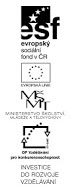 KÓTOVANÉ PROMÍTÁNÍ
kolmost přímek a rovin
Blan ka Wagnerová Úvod do studia DG
-průmětem přímky kolmé k průmětně je BOD- průmětem roviny kolmé k průmětně je PŘÍMKA
Blan ka Wagnerová Úvod do studia DG
-půdorys přímky kolmé k dané rovině splývá s průmětem spádové přímky v dané rovině- ve SKLOPENÍ jsou kolmice a spádová přímka na sebe kolmé, určíme stopník kolmice a průsečík kolmice s danou rovinou
Blan ka Wagnerová Úvod do studia DG
přímka kolmá k dané rovině
Bodem A veďte kolmici k dané rovině α.
Blan ka Wagnerová Úvod do studia DG
rovina kolmá k dané přímce
Bodem C veďte rovinu γ kolmou na přímku AB.
Blan ka Wagnerová Úvod do studia DG
vzdálenost bodu od roviny
Určete vzdálenost bodu A od roviny α.
Blan ka Wagnerová Úvod do studia DG
vzdálenost bodu od přímky
Určete vzdálenost bodu C od přímky AB.
Blan ka Wagnerová Úvod do studia DG
Pokud není uvedeno jinak, použitý materiál je z vlastních zdrojů autora. Zdroje: POMYKALOVÁ, E.: Deskriptivní pro střední školy. 1. vydání. Praha: Prometheus, 2010. ISBN 978-80-7196-400-1.
Blan ka Wagnerová Úvod do studia DG